24 Reunión Anual Unidades Centinela
HIGA  Dr oscar  alende
INTEGRANTES DE LA UNIDAD
MARIO ARZENO
 ELIDA CIVETTA
VERONICA ALO
 MARIA BLANCO
BLANCA CUELLO
GUSTAVO GALBAN
HIGA  Dr oscar  alende
ACTIVIDADES REALIZADAS EN UNIDAD DE HEPATOLOGIA
ASISTENCIA DE PACIENTES EN FORMA MULTIDISCIPLINARIA.

CENTRO DE DERIVACION DE ZONA SANITARIA VIII PROVINCIA BUENOS AIRES.

DERIVACION DE PACIENTES PARA TRASPLANTE HEPATICO.
HIGA  Dr oscar  alende
ACTIVIDADES REALIZADAS EN UNIDAD DE HEPATOLOGIA
CONTROL EPIDEMIOLOGICO

TRABAJOS DE INVESTIGACION EN EPIDEMIOLOGIA
HIGA  Dr oscar  alende
ACTIVIDADES REALIZADAS EN UNIDAD DE HEPATOLOGIA
SEMANA DE LA HEPATITIS 2013

SEMANA DE LA HEPATITIS 2014

DIA MUNDIAL DE LA HEPATITIS 2015
HIGA  Dr oscar  alende
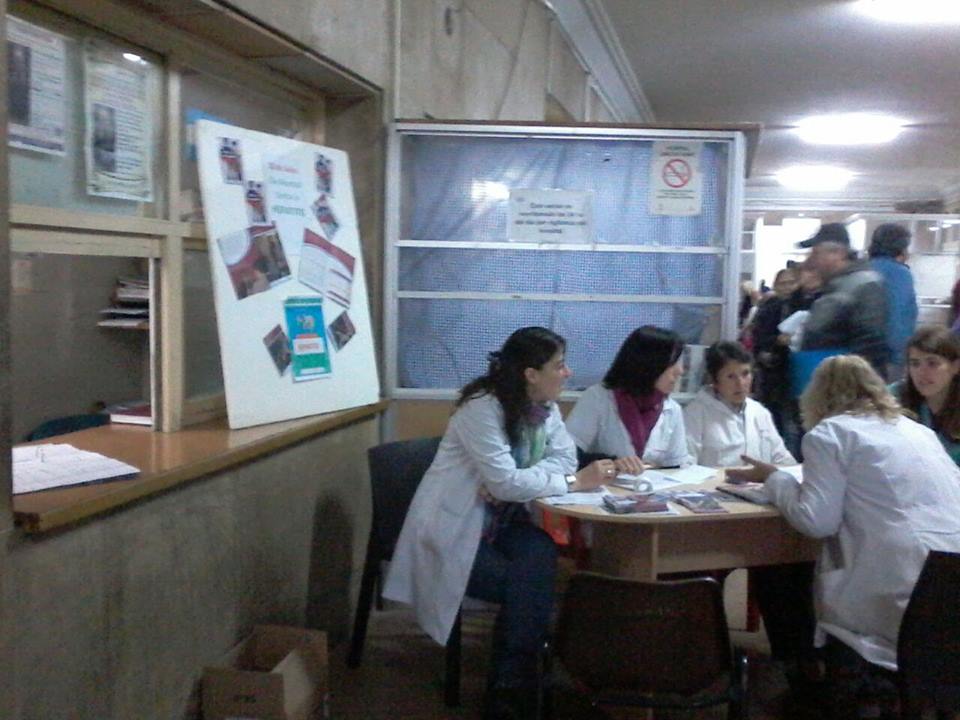 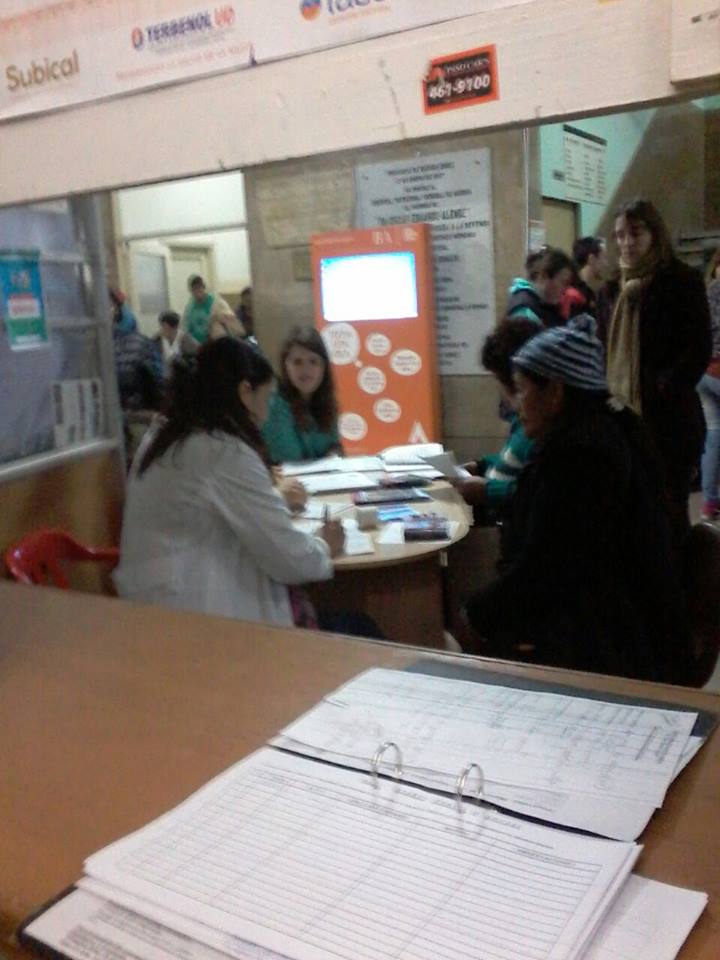 CANTIDAD DE PACIENES ATENDIDOS EN 2014: 2870
OH
HEPATITIS VIRALES AGUDAS Y CRONICA
ESTEATOSIS
ALTERACION DE EXAMENES COMLMENTARIOS
ENFERMEDADES AUTOINMUNES
HIGA  Dr oscar  alende
APROXIMACION A PACIENTES CON HEPATITIS VIRALES
TRABAJO EN CONJUNTO CON BANCO DE SANGRE.

DEMANDA ESPONTANEA EN HEPATITIS AGUDAS.

ESTUDIO EPIDEMIOLOGICO EN CONTACTOS.
HIGA  Dr oscar  alende
DIAGNOSTICO
DISPONIBILIDAD DE LABORATORIO POR GUARDIA PARA CONTROL DE FUNCION HEPATICA.

SEROLOGIAS HAV, HBV, HCV.

REALIZACION DE CARGA VIRAL DE HCV EN HOSPITAL

DERIVACION A CPR VIH PARA DETERMINACION DE GENOTIPO DE HCV
HIGA  Dr oscar  alende
TRATAMIENTO
DISPONIBILIDAD DE TRATAMIENTO DEPENDIENTE DE DIRECCION DE VIH MINISTERIO DE SALUD DE LA NACION

TERAPIA DOBLE: SIN INCONVENIENTES

TERAPIA TRIPLE: CERCA DE  6 MESES DE DEMORA

INCORPORACION DE 18 PACIENTES PARA REGIMENES LIBRES DE INTERFERON.
HIGA  Dr oscar  alende
PREVENCION
VACUNACION HBV DISPONIBE EN CENTROS DE SALUD
VACUNA HAV DE DIFICIL ACCESO

CONCIENTIZACION  EN SERVICIO DE SALUD

MEJORAR CAMPAÑAS DE DIFUSION PARA POBLACION GENERAL

AUMENTAR TRABAJO EN COMUNIDAD.
HIGA  Dr oscar  alende
MUCHAS GRACIAS
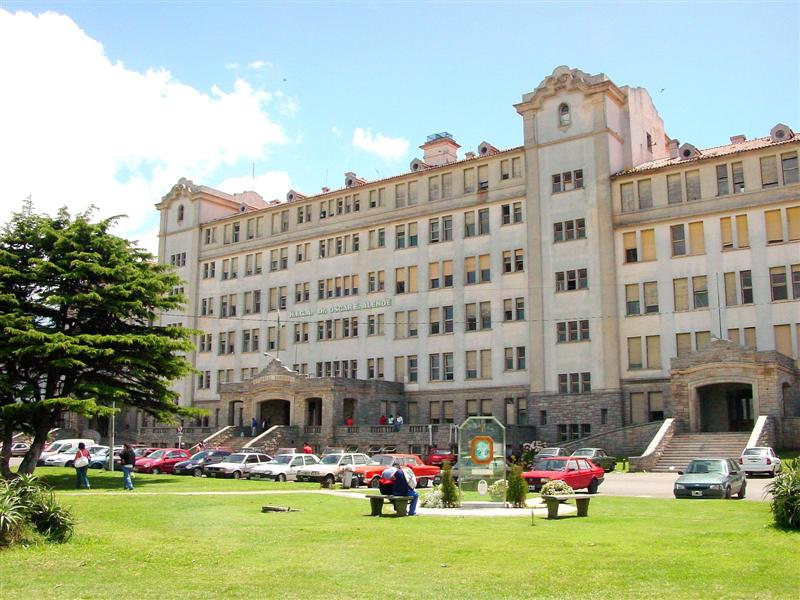 HIGA  Dr oscar  alende